A Level Psychology Transition 2021 Task 2
Aims:
To become familiar with the different types of psychological experiments and the different experimental designs 
To practise designing and reporting the key findings of your own experiment (research design competition – prize to be won!) 
Steps 1 and 2 are compulsory for everyone  
Step 3 is an optional extension  (and the most fun bit!)
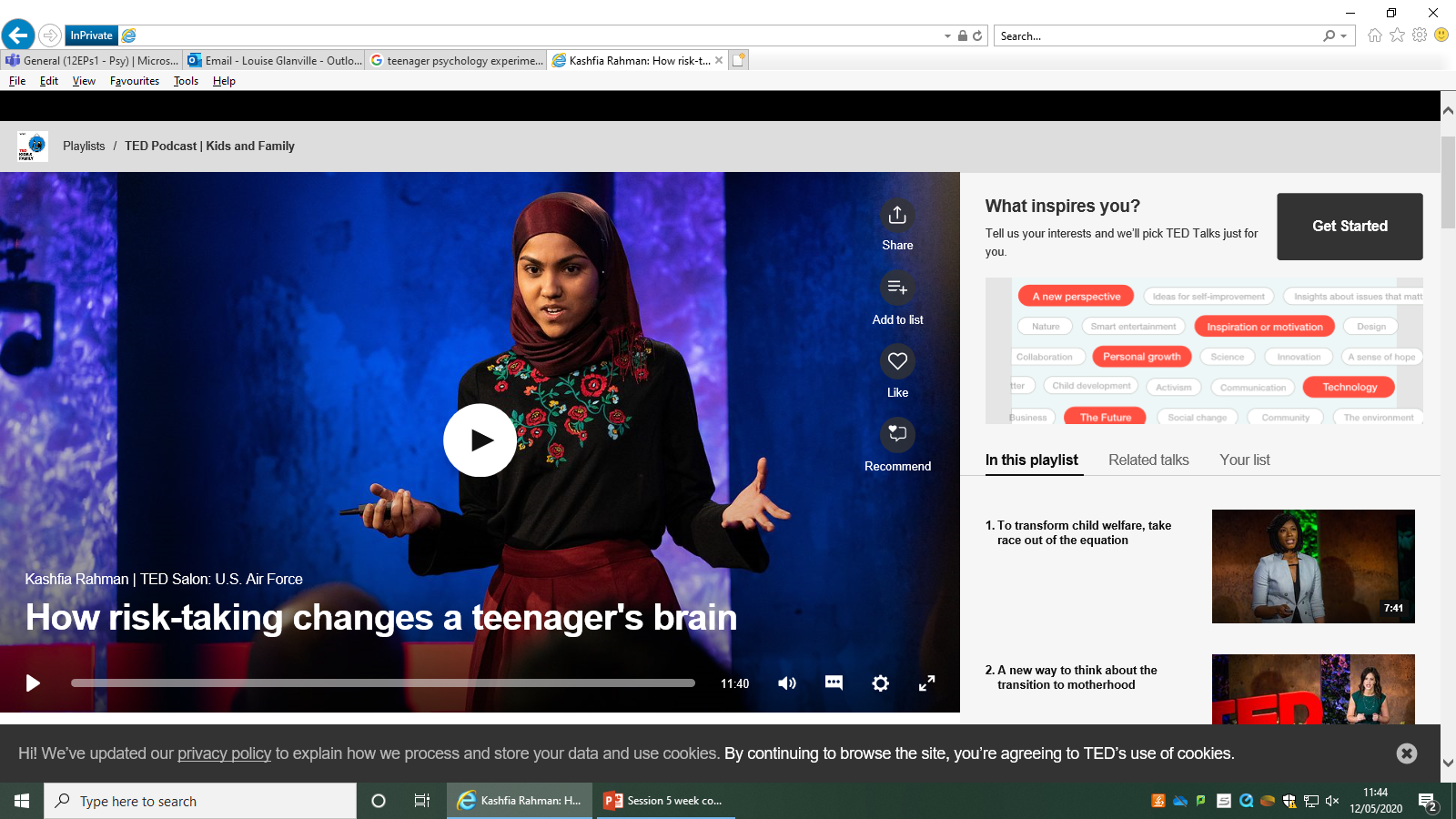 Note: this video is suggested viewing for those attempting the extension task, but, I highly urge, ALL of you to watch it! From school psychology research to science fair winner to Harvard! (watch this inspirational video!)
Step 1.
Learn about experimental design in psychology 

The next few slides will teach you the basics of experimental design in psychology. You need to memorise this key info for step 2 (the quiz). You could make some flash cards or ask a family member to test you .  I recommend doing this because the quiz in step 2 will assess how much of this key information you have digested. 

You will learn:
There are 4 different types of experiments in psychology: lab, field, quasi and natural. 
There are 3 different experimental designs (how you set up your lab, field or natural experiment), these are independent groups, repeated measures and matched pairs. 
When doing experiments with people, we need to keep in mind some key ethical issues
Some key general info:
A variable is something that changes e.g. type of food you eat for breakfast, the weather, the number of hours sleep you have, whether you listen to music or not etc.
In psychology experiments we pick a variable we are going to change and study, this is called the independent Variable (IV), for example I may choose the IV caffeine. I might decide to have two ‘conditions’ in my caffeine experiment:
Condition 1: caffeinated coffee 
Condition 2: decaffeinated coffee
I may wish to measure how caffeine affects memory recall (our ability to remember things), so my dependent variable (DV)  may be ‘memory test score’. The DV needs to be in a measurable form (e.g. memory test score, I can’t just have ‘memory ability’ as my DV a that is too vague). Making the DV measurable is referred to as operationalising the DV. 
You will have heard of the phrase ‘fair test’ in GCSE science. In order for the test of how the IV affects the DV to be a fair test, we need to try to keep all other variables the same. In GCSE science you called these control variables. In A level psychology, we call these extraneous variables. In psychology, if our experiment is a fair test we say our experiment has good internal validity (we can be confident that the IV was the cause of the change in the DV).
Types of Experiments in Psychology
There are 4 different types of experiments in psychology:

Lab experiments 
Field experiments 
Quasi experiments 
Natural experiments 

Introductory video explanation Click here
Controlled setting
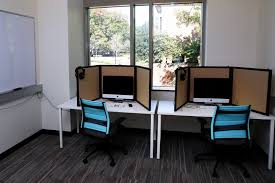 Natural setting
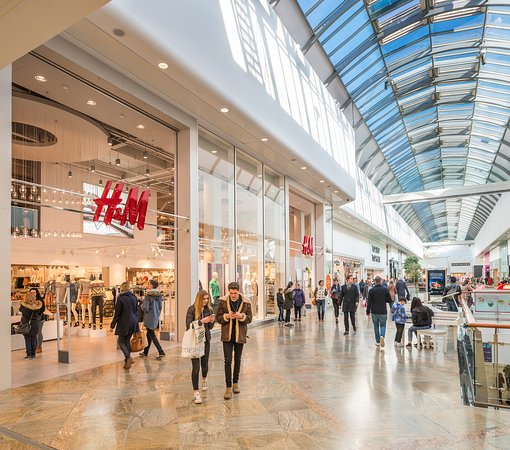 Types of Experiment 1: Lab Experiments
You have an independent variable that you change 
You try to control all other variables (in science GCSE you called these control variables). In Psychology we call these variables extraneous variables.  
You measure the dependent variable (this should be measured objectively (i.e. with minimal opportunity for personal judgment to get in the way!) e.g. to measure happiness you could measure the number of times people smile in an hour) 
These experiments take place in a controlled setting (a room you can keep the same for every participant)
Good internal validity as extraneous variables can be well controlled  (internal validity refers to how well your study measures what it was intending to measure). For example, if you want to see the effect of caffeine on test memory test scores, but your decaffeinated coffee  group did their test in a noisier room than the caffeinated coffee group, you haven’t tested what you were aiming to test). 
 Lab experiments often don’t reflect real life (they have low ecological validity, ecological validity refers to how well your study reflects real life)
Types of Experiment 2: Field Experiments
You have an independent variable that you change 
You try to control all other variables (in science GCSE you called these control variables). In Psychology we call these variables extraneous variables.  But this is tricky to do in a field experiment! 
You measure the dependent variable (this should be measured objectively (little room for personal judgment) e.g. to measure sadness you could measure how many times people cry in an hour) 
These experiments take place in a real life setting e.g. a school, house, or a shop or a gym etc. The researcher tries to control the environment to make sure it is the same for each participant but as this research takes place in the natural setting, this makes the extraneous  variables more difficult to control.   
Extraneous variables can’t be as well controlled as in a lab, therefore internal validity is often lower than in lab experiments 
 As they take place in the natural setting, they are likely to have better ecological validity
Types of Experiment 3: Quasi Experiment
You have an independent variable that changes but the researcher doesn’t change it. The independent variable is something that changes naturally e.g. age, gender, personality (e.g. introvert or extravert) something that a researcher can’t change! 
These experiments take place in a controlled setting (a room you can keep the same for every participant) so all situational variables (extraneous variables to do with the research location) can be controlled (kept the same)
You measure the dependent variable (this should be measured objectively e.g. to measure happiness you could measure how many times people smile in an hour) 
In a controlled setting, so these experiments have poor ecological validity  (ecological validity refers to how well your findings reflect real life)
 In a controlled setting, so good internal validity  (internal validity refers to how well your study measures what it was intending to measure). For example, if you want to see the effect of gender on test memory test scores, but your female group did their test in a noisier room than the male group, you haven’t tested what you were aiming to test).
Types of Experiment 4: Natural Experiment
You have an independent variable that changes but the researcher doesn’t change it. The independent variable is something that changes naturally e.g. age, gender, personality (e.g. introvert or extravert)
These experiments take place in a real life setting e.g. a school, house, or a shop or a gym etc. The researcher leaves everything as it naturally is.
The researcher doesn’t try to control any variables
You measure the dependent variable (this should be measured objectively e.g. to measure happiness you could measure how many times people smile in an hour) 
No control over variables so poor internal validity 
 Natural, reflects real life well, so good ecological validity
3 Types of Experimental Design
Independent groups design 
Repeated measures design 
Matched-pairs design 

A nice intro video
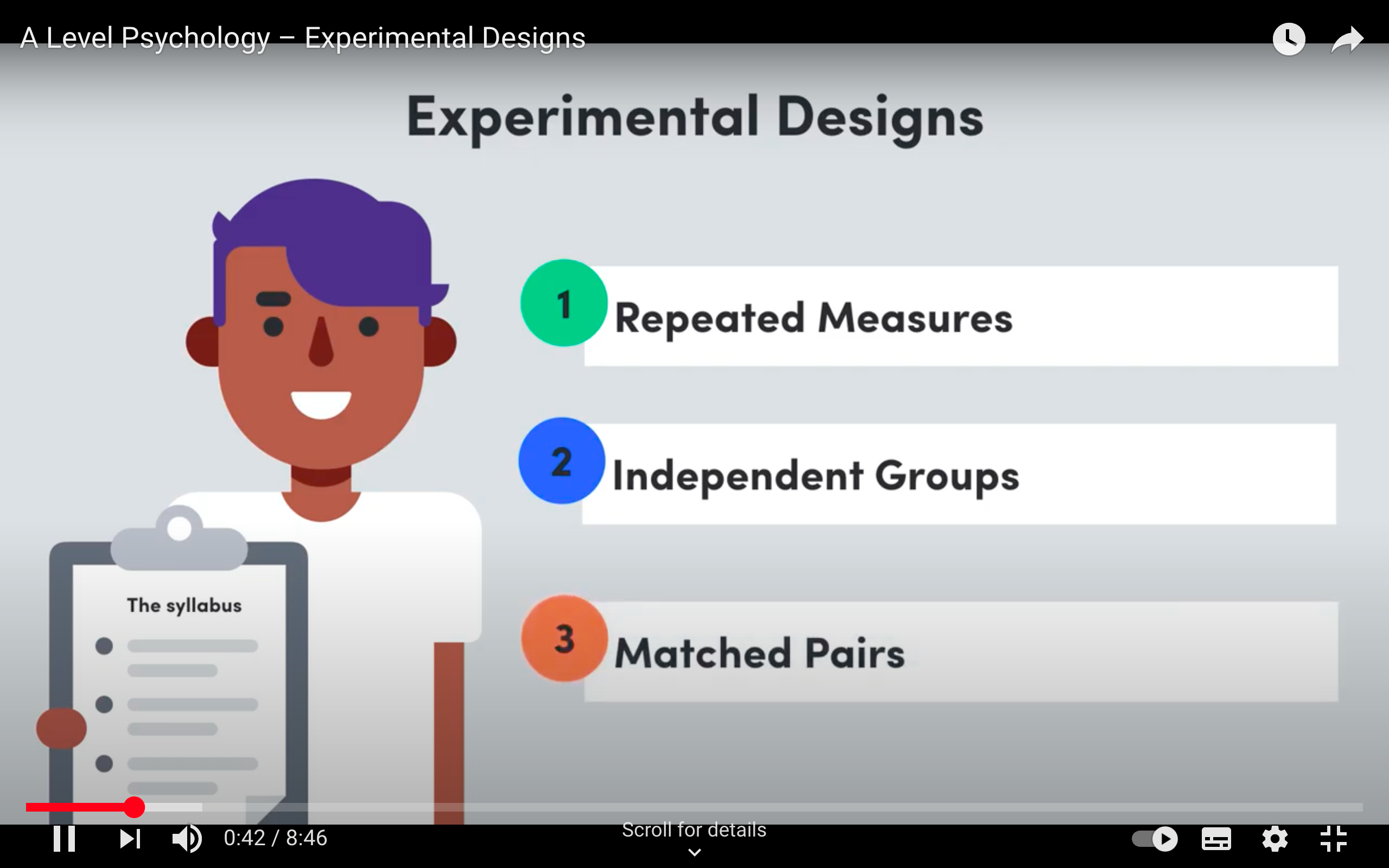 Types of Experimental Design 1: Independent groups
Half of your participants take place in one condition and the other half take place in your other condition 
For example, if I wanted to investigate the effect of caffeine on task focus
Half of participants have caffeinated coffee and do a maths problems 
Half of participants have decaffeinated coffee and do a maths problems
A good thing about this design is participants are less likely to guess what your study is about if they only take part in 1 condition 
 A bad thing about this design is that you have different people in each group, so participant variables (e.g. the intelligence or personality of your participants may be different between your two conditions, so you may not have a fair test (you test lacks validity!)
In my example above, the participant variable of maths ability would be a participant variable that could affect the outcome of my study
Types of Experimental Design 2: Repeated Measures
Each participant takes part in both conditions of the experiment 
Participant variables are controlled between conditions (e.g. if you are assessing how caffeine affects focus when doing maths problems, maths ability is not going to affect the outcome of your study)
 Order effects – if participants do both conditions they may get bored, tired or benefit form the practice (e.g. if you are assessing how caffeine affects attention when doing maths problems, and in your second condition participants all have caffeine, and all do better, it could just because they have had plenty of practice doing maths problems. F they all do worse, it could be because they are now bored f doing maths problems!)
Types of Experimental Design 3: Matched Pairs
You assess all of your participants on characteristics that may affect the outcome of your study. 
For example if I wish to investigate the effect of caffeine on ability of year 12 to focus on maths problems, I might pair up participants based on their GCSE maths score. 
One of the pair will go into the decaffeinated coffee condition and the other member of the pair will go into the caffeinated coffee condition. 
This will mean that the participant variable of maths ability will not ‘confound’ in other words,  ‘get in the way of’ my ability to determine if caffeine affects ability to solve maths problems 

Participants only take part in one condition, therefore order effects will not affect the outcome of the study (internal validity is protected) 
Some important participant variables are well controlled and therefore will not affect the outcome of the study (internal validity is protected)

 It is time-consuming to pair participants up (and this can make the research more expensive to do)
Ethics
The term ‘ethics’ refers to the correct rules of conduct necessary when carrying out research. We have a moral responsibility to protect research participants from harm and protect their privacy. However important the issue under investigation psychologists need to remember that they have a duty to respect the rights and dignity of research participants.
We must make sure participants are anonymous in our research (no real names!) to protect their privacy 
We must make sure we have informed consent (participants need to know hat the research is about and give their consent to participating)
Sometimes, it would ruin the experiment if we told participants what the research is about before they partake in it – we can therefore deceive them (not tell them everything, or even sometimes tell them a little lie) and then debrief them (tell them everything! What your research is about, why they did what they did), and then as for their retrospective informed consent 
To protect participants you have to remind them during your research that they have the right to withdraw (pull out of the stud) at any time
Step 2
Ask friends or carers/family members to test you on this key info (have you made flashcards? ) then… take the Quiz on Firefly
Turn to the next slide for the fun extension
Step 3 - Extension
Plan you own psychological study (whatever you are interested in! I Have put some suggestions on the next slide) 
If you can access participants carry out your study! 
On a sheet of paper or on a PowerPoint slide sum up:
What IV was (give the different conditions) 
What your DV was and how you operationalised it (made it measurable)
The variables you knew you had to try and control (extraneous variables you controlled)
Try to use as many of the key words you have learnt in this session
If you carried out the study, summarise what you found
Make the page as colourful and engaging as possible. Add pictures that signify what you were investigating. 
Send me a picture of your page! There will be a prize for the most professional and interesting study (i.e. the study that is most likely to produce valid results but is also investigating something really interesting!). I will be sharing entries to this competition on Instagram (@lpgs_psych)

lg@lpgs.bromley.sch.uk
Examples of things you could investigate on the next slide.
Examples of thing you could investigate
Does doing yoga improve your mood? (you could ask participants to do yoga with Adrienne)
Does having a daily work plan reduce stress levels 
Does eating a healthy breakfast improve your mood throughout the day? 

That is just some suggestions – use your imagination – but remember ETHICS! 

More inspiration here  and here 

From school psychology research to science fair winner to Harvard! (watch this inspirational video!) 

If you really want a challenge check out psytoolkit

Helpful hint: survey monkey is great if you want to do an online questionnaire  SurveyMonkeyLink